SISISTEM PENILAIAN/EVALUASI MATA KULIAH DI STIE INABA
SISISTEM PENILAIAN/EVALUASI MATA KULIAH DI STIE PASUNDAN
Pertemuan awal
Pembacaan doa
Perekenalan Dosen dan mahasiswa.
Pemilihan ketua kelas.
Motivasi bagi mahasiswa
Tugas-tugas yang harus dibuat
Pemamaparan mata kuliah.(SAP)  (GBPP)dari pertemuan awal sampai terahir
Awal perkuliahan,
8) Setiap mhs yang bisa menjawab pertanyaan tanpa dipanggil akan diberi penilaian
9) Bila selama perkuliahan terjadi keributan di dalam kelas, maka akan diadakan kuis/tugas dadakan.
10) HP mohon dimatikan selama pekuliahan atau di silent
11)Memakai pakaian sopan dan memakai sepatu.
1. Perusahaan dan Lingkungannya.   (bagian satu)
Bab  1. Perusahaan Dalam Sistem Perekonomian.

Latar belekang idustri dan perdagangan.

 Pengertian Perusahaan

Faktor – faktor yang menentukan iklim bisnis.

 D.  Problem bisnis yang dihadapi saat ini
KEGIATAN BISNIS DALAM TATA EKONOMI
Kegiatan perekonomian, pada masa lalu   orang   harus memenuhi kebutuhan sendiri, - untuk mendapatkan  Makanan mereka dapat   bercocok tanaman/bertani  berburu binatang   (belum terjadi pertukaran)
Latar belakang peridusrtian dan perdagangan
- Cara berpindah-pindah ditinggalkan.
- Kegitan perdagangan mulai dilakukan setelah masing-masing keluarga  merasa kelebihan seperti kelebihan  peralatan yg dibutuhkan (secara barter)
Keluarga membatasi diri terhadap produksi berupa jenis barang saja  (spesialisasi) penyebaran cecara horizontal  Makin banyak jumlah kebutuhan makin melebarlah spesialisasi tersebut,
Sejarah perkembangan bisnis dan mengapa bisnis penting
Pengertia bisnis : bisnis adalah suatu kegiatan usaha individu yang teroganisasi untuk menghasilkan dan menjual barang dan jasa guna mendapatkan keuntungan dalam memenuhi kebutuhan masyarakat. (Hughes dan Kapoor)
Sejarah perkembangan bisnis dan mengapa bisnis penting
Sejarah pekembangan bisnis : 
Pada masa lalu kegiatan bisnis ini dilakukan pada tingkat keluarga. (memenuhi kebutuhan kelurga)
Muncul revolusi industri yang membawa perubahan secara drastis dan sangat penting (muncuknya mesin uap, menggunakan mesin pruduksi, tenaga sapi diganti dengan traktor /buldozer)
Muncul pula tenaga kerja yg menerima upah (dapat membeli kebutuhan dengan uang/alat bayar)
Ekonomi tumbuh pesat dan memberi peluang berkembangnya pabrik-pabrik .
Mengapa Bisnis itu  penting ?
1) Semua manusia mempunyai kebutuhan yang beraneka
                                ragam yang harus dipenuhi.(makanan, pakaian, dan 
                                 perumahan) kebutuhan sandang, papan, pangan. 
                                 Pakaian dari yang paling sderhana sampai kepada 
                                 pakaian mewah, rumah ,  (vicious ciercle) Lingkaran
                                 setan.
2)   Manusia mencari banyak uang , kemudian uang itu dihabiskan untuk membeli barang dan jasa guna memenuhi kebutuhannya. Dia banyak membutuhkan banyak barang, sebagai manusia yang hidup diabad moderen seperti mobil, asuransi, hiburan, perabot, dan barang-barang lain  yaqng tidak dapat dihitung banyaknya.
3)    Manusia memerlukan pendekatan diri terhadap agamanya (Alloh) masing -masing , ( pergi kemekah) menunaikan ibadah haji lihat betapa sibuknya kegiatan bisnis setiap tahun melayani jumlah haji yg hampir berjumlah 200.000. orang. 
5)   Semua kebutuhan ini dipenuhi melalui kegiatan bisnis, jadi salah satu tujuan utama dari bisnis ialah untuk memenuhi kebutuhan dan keinginan (needs and wats) manusia
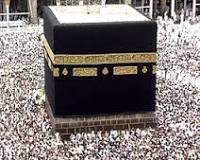 5) Tujuan dari bisni ialah mencari keuntungan, 
                                       sehingga mereka harus berani memikul risiko 
                                       menanamkan modal dan ada juga bisnis yang 
                                       tidak mengejar keuntungan, namun mereka perlu
                                       menjaga kelangsungan kegiatan bisnisnya, 
                                       (seperti bisnis pemerintah yg memberikan layanan jasa 
                                        untuk masyarakat, bisnis rumah sakit pemerintah, 
                                        ahirnya, terjadilah persaingan antara satu bisnis 
                                        dengan bisnis lainnya, 
persaingan yang sehat akan menimbulkan beberapa keuntungan bagi konsumen  diantaranya adalah :
Harga bagi konsumen bisa lebih rendah, karena produsen berusaha bekerja efisien dan menurunkan harga jual.
Bisnis berusaha meningkatkan pelayanan bagi konsumen.
Bisnis berusaha menciptakan barang baru dan dengan mutu yg baik.
Menhilangkan bisnis yang tidak mampu bekerja secara efisien dan yang memboroskan sumber daya manusia.
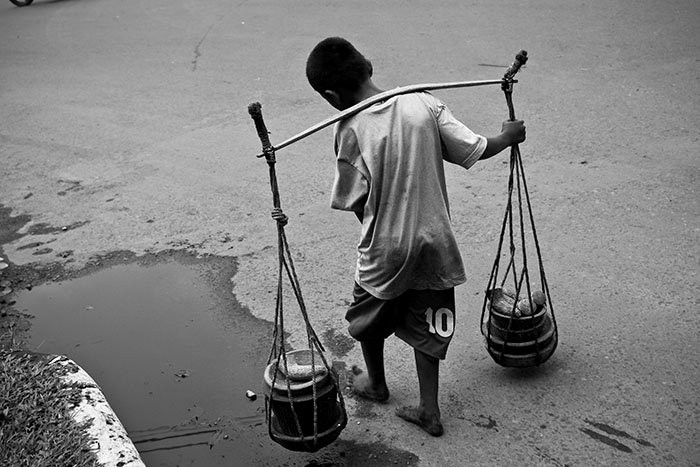 Lanjutan
Klasifikasi Bisnis
Klasifikasi organisasi bisnis dapat diklasifikasikan diantaranya :
Usaha pertanian (Perternakan, perkebunan, pertanian, sawah, sayuran, buah-buahan, perikanan, sebagainya.
Produksi bahan mentah (bidang kehutanan, pertambangan, juga perikanan air tawar  ataupun ikan laut, usaha menghasilkan bahan mentah yang sangat penting bagi industri.
Pabrik/manufaktur (usaha mengelola, bahan mentah menjadi bahan baku sampai bahan jadi)
Kontruksi. (Pembangunan jalan-jalan, bangunan rumah, perkantoran.
Usaha perdagangan besar dan kecil (Toko-toko besar dan kecil yang tersebar diseluruh plosok)
Tranportsai dan komunikasi (sangat membantu kelancara kegiatan bisnis baik pedagang kecil maupun besar )
Usaha finansial, asuransi dan real estate (Perbankan, asuransi, pembangunan perumahan).
Usaha jasa (Reparasi,tukang cukur, salon kecantikan, guru, dosen, pengacara, dokter, bioskop, kegiatan olah raga kerohanian dsb)
Pemerintah (merupakan terbesar dari barang dan jasa dan penyerap tenaga kerja terbanyak dan sangat membantu kegiatan bisnis, mengatur hak cipta, hak paten, melarang bahan-bahan berbahaya.
S  P E S I A L I S A S I
Usaha  pertanian  (padi)
Usaha perkebunan
(Kapas)
Usaha pertambangan (besi)
DEFERENSIASI
Usaha transport
Usaha transport
Usaha Transport
Usaha penggilingan beras
Usaha Pertenunan
Usaha  Pengeceran
Usaha  Transport
Usaha tranporttasi
Usaha  Tranport.
Perdagangan beras
Usaha  Perdagangan kain
K     O     N    S    U    M    E    N
Usaha industri mobil
Proses penyebaran secara vertikial (diferensiasi) dan horizontal (spesialisasi yg sederhana)
ALIRAN BARANG DARI PRODUSEN SAMPAI KEPADA KONSUMEN
GAMBAR
PERKEBUNAN KARET
ALI
RAN  BARANG
ALI
RAN   UANG
P A S A R
PERDAGANGAN PEMEBELIAN
P A S A R
INDUSTRI BAN MOBIL
P A S A R
PERDAGANGA BESAR BAN
P A S A R
PERDAGANGAN ECERAN
P A S A R
KONSUMEN
Gambar : penggabungan berbagai kolom perusahaan
PARALELISASI
INTEGRASI
DEFERENS
I
AS
I
SPESIALISASI
PB = PERDAGANGAN BESAR                   PE = PEDAGANG ECERAN
PARALELISASI= PENGABUNGAN MENURUT TINGKAT HORIZONTAL.
SPESIALISASI = HANYA MENJUAL SATU MACAM BARANG SAJA.
INTEGRASI    =  PENYATUAN PEKERJAAN DALAM SEBUAH PERUSAHAAN
DEFERENSIASI = DIBUKANYA SUATU  CABANG BARU PERUSAHAAN
Perbedaan antara spesialisasi, deferensiasi, paralelisasi dan integrasi.
Dispersi (penyebaran)     Kosentrasi (penyatuan)
Deperensiasi  (Yaitu dari bahan yg sama menjadi beberapa produk Tiap produk, sebelum siap untuk di konsumir harus malalui dulu beberapa tingkat pekerjaan).
Apabila kosentrasi itu dilakukan secara horizontal, di sebut paralelisasi (perusahaan tidak hanya membuat satu macam produk saja) 
Apabila beberapa tingkat rangkaian pekerjaan suatu barang yg sebelumnya dikerjakan oleh beberapa perusahaan sekarang dikerjakan (disatukan) dalam suatu perusahan di sebut Integrasi. Bentuk Spesialisasi adalah jika satu rumah tangga  hanya membatasi diri terhadap produksi beberapa barang saja.
Pada masyarakat yg sudah maju  barang-barang dan jasa mudah 
  didapat, baik untuk kepentingan produksi maupun konsumsi.Untuk menghasilkan barang dan jasa semacam ini peran perusahaan sangat penting.
Barang bebas (free goods) yang tidak memerlukan suatu    usaha
  seperti (matahari, Udara, hujan,) 
Barang tidak bebas, barang  dan jasa yg didapat diusahakan 
   oleh orang-orang   seperti pengrajin, karyawan pabrik, petani, tukang
   cukur, dll.
Kegiatan ekonomi diklompokan ke dalam dua golongan yaitu :
Barang konsumsi (consumer goods) yg secara langsung dapat memuaskan kebutuhan dan
Barang industri (industrial goods) seperti pabrik,mesin,peralatan, dan barang lain yg mendukung produksi barang konsumsi.
Selain itu kedua kelompok barang tersebut dapat di bagi lagi menjadi :
 Barang  tahan lama (durable goods) yg dapat dipakai berkali-kali dan
Barang tidak tahan lama (nondurable goods), seperti bahan mentah, makanan, yg dapat dipakai hanya sekali  atau beberapa kali saja.
Keinginan DAN KEBUTUHAN
EKON0MI
BEBAS
BARANG
JASA
PRODUSEN
KONSUMEN
PRODUSEN
KONSUMEN
TAHAN LAMA  (PABRIK)
TIDAK TAHAN LAMA  (BAHAN MENTAH)
TAHAN LAMA
TIDAK TAHAN LAMA
KEHARUSAN (RUMAH)
Keharusan sesuai dengan kebiasaan (speda motor)
KEHARUSAN (MAKANAN)
KEHARUSAN SESUAI KEBIASAN (ROKOK)
Macam-macam barang dan jasa yg dapat memuaskan keinginan dan kebutuhan.
(Penngolongan usaha-usaha produksi)
SISTEM PEREKONOMIEN KAPITALIS :Kapitalisme  merupakan suatu falsafah ekonomi dan bukannya bentuk suatu pemerintahan. (Kapitalisme seseorang bebas untuk memiliki perusahaan,bersaing secara bebas dalam pasar dan menentukan miliknya kemudian. Dalam hubungannya dengan pasar, sesorang bebas memilih dan membuat barang dan jasa, yg dinginkan, kebebasan ini disebut Laissez faire)
SOSIALISME : suatu sitem perekonomian  dan juga merupakan bentuk pemerintahan, seseorang secara  relatif bebas untuk memilih tempat yang diinginkan, tetapi pemerintah ikut campur tangan dengan berusaha  menyesuaikan kebutuhan individu-individu kepada kebutuhan masyarakat.
FASISME : Suatu sistem perekonomian dan bentuk pemerintahan (biasanya diktaktor) dalam fasisme, juga disebut  negri usaha , pemerintah  memiliki semua industri  dalam hal ini orang bebas memilih tempat yg diinginkan atas persetujuan pemerintah,
KOMONISME : merupakan sistem perekonomian dan suatu bentuk pemerintahan dalam komonisme tidak terdapat kekayaan pribadi  atau mungkin sedikit dan tidak terdapat motif keuntungan . Pekerjaan ditentukan oleh negara , setiap orang bekerja untuk kepentingan masyarakat secara kesluruhan.
S
I
S
T 
E
M

P
E
R
E
K
O
N
O
M
I
A
N
Sistem perekonomian pancasila :       Gambaran umum tentang karakteristik  sistem perekonomian pancasila adalah sebagai beikut . 1. Roda perekonomian digerakan dengan rangsangan  ekonomi, sosial     dan moral.2. Adanya keinginan yg kuat dari seluruh masyarakat untuk      memperoleh  kemerataan sosial (egalitarian) yang sesuai  dengan      azas-azas kemanusian.3. Kebijakan ekonomi diprioritaskan untuk menciptakan     perekonomian nasional yg tangguh. Ini berarti setiap kebijakan     ekonomi harus dilandasi dengan jiwa nasionalisme.4. Unit usaha berbentuk koperasi dipandang sebagai soko guru    perekonomian dan merupakan bentuk paling kongkrit dari     suatu usaha bersama5. Adanya keselarasan dan kesimbangan yg jelas dan tegas antara     perencanaan di tingkat nasional dengan desentralisasi dalam     pelaksanaan kegitan ekonomi, ini ditujukan untuk menjamin     terciptanya keadilan ekonomi dan sosial pada masyarakat.
Pengertian Industri dan bisnis :  Idustri merupakan suatu kelompok perusahaan yang memproduksi barang yang sama dan untuk pasar yang sama pula Sedangkan Perusahaan dapat bertindak sebagai perantara antara sumber faktor produksi dan konsumen; meliputi sarana,organisasi, dan lembaga-lembaga yg secara langsung  ataupun secara tidak langsung yang berhubungan dengan produksi dan distribusi barang serta jasa untuk memuaskan kebutuhan konsumen. Sedangkan Bisnis itu sendiri adalah meliputi semua aspek kegitan untuk meyalurkan barang-barang melalui saluran produktif dari membeli bahan mentah sampai menjual barang jadi (lihat gambar (1- 4)Dalama arti luas dunia usaha ini terdiri atas tiga bagian :1. Tempat kerja untuk menjalankan kegiatan yang produktif seperti pabrik,     pertambangan, hotel, toko atauw ladang.2. Perusahaan yg memiliki suatu kerja atau lebih     3. IndustriKeuntungan  perusahaan  bisa didapatkan dengan prinsif-prinsif:1. Efisiensi        2. Prestasi      3. Pendekatan yg rasional 4. Manajemen   5. Hubungan – hubungan yg formal dan sebagainya. Pada Pokok-pokok kegiatan bisnis itu meliputi :1. Perdagangan (Melalui perdagangan)  2. Pengangkutan (dengan alat-alat transport) 3. Penyimpanan (sampai barang terjual)  4. Pembelajaan (melalui bank atau kriditur) 5. Pemberian informasi (dengan promosi)
Hasil produksi
Uang
Industri
Pedagang hasil produksi
perusahaan
perusahaan
Pedagang besar
Pedagang besar
hasil produksi
Faktor produksi
Uang
Uang
Konsumen 
Rumah Tangga
Pasar 
Faktor –faktor produksi
Uang
Faktor produksi
Pengertian perusahaan : Perusahaan dapat didefinisikan sebagai suatu organisasi produksi yg menggunakan dan mengkoordinir sumber-sumber ekonomi untuk memuaskan kebutuhan dengan cara yg menguntungkan.
Proses bisnis dari  konsumen sebagai sumber  faktor produksi dan berahir  pada konsumen  juga ( Sebagai pembeli hasil produksi)
Usaha-usaha produksi  (faedah utiliti)
Produksi  langsung : (Barang secara langsung)
Kegiatan yg membantu produksi langsung  (tersier) Perdagangan  perdagangan besar/kecil , impor dan ekport,  distribusi  dll
Produksi tidak langsung : Pemberian jasa-jasa yg sangat berguna bagi perusahaan.akuntan,ilmuawan, polisi
Produksi Primer (ektratif)  mendapat bahan matrial dari alam lansung (pertanian, Perikanan, kehut)
Produksi  sekunder (mengolah menjadi barang lain , kapal,gedung)
Perdagangan (pembelian dan penjualan barang,
Kegiatan yg membantu perdagangan
Itern ( dalam negri)
Ekstern  (luar Negri)
-Impor , -Ekport
Penggolongan usaha-usaha produksi
Menggunakan dan mengkoordinir sumber-sumber ekonomi/faktor-faktor produksi :  Pada pokonya  sumber-sumber ekonomi (juga disebut faktor faktor  produksi) yg  digunakan oleh perusahaan dapat dikelompokan ke dalam  : a) Manusia  (sebagai tenaga kerja, faktor produksi sekaligus  sebagai       konsumen)b) Uang  (unsur yg penting  untuk menciptakan modal dan pemproduksi      barang lain)   c) Material (sangat penting  untuk kegiatan yg produktif , tanah, sumber     alam hasil hutan .pertanian,dan mineral)  d) Methode. (ide-ide atau inisiatif yg bersifat produktif , pengambil      keputusan,penaggungan risiko yg ada) kadang-kadang ke empat faktor produksi tersebut  hanya digolongkan kedalam dua kelompok yaitu :1. Modal (termasuk tanah dan tenaga kerja) dan2. Manajemen. Semua kegiatan ditujukan  untuk membuat barang dan jasa yang di butuhkan oleh masyarakat, dan didistribusikan dengan cepat secara efisien agar memperoleh laba.
Tujuan perusahaan yg ingin dicapai  sangat tergantung dari penanam modal/pemberi kekayaan  dan yg ingin dicapai bermacam-macam.
Kelebihan harga jual barang dan jasa di atas onkos-ongkos yg dipakai untuk menghasilkannya ada juga yg mengatakan  LABA adalah merupakan jumlah pendapatan dikurangi jumlah ongkos-ongkos yg terdiri atas upah pekerja, Sewa tanah, dan bunga modal.
Pertumbuhan
Kelangsungan hidup
presitise
L A B A
Dapat dicapai denagan menyediakan barang dan jasa yg mereka butuhkan dengan haraga murah (koperasi)
Kesejahteraan masyarakat
Kesejahteraan anggota
Perusahaan pemerintah  (Negara) dapat menyediakan barang dan jasa yg sangat vital  seperti (beras, Air minum, PLN, Perumnas, PPERUMKA
TUJUAN PERUSAHAAN
FAKTOR –FAKTOR YG MENENTUKAN IKLIM BISNIS :
IVESTASI   :      adalah penggunaan sumber-sumber untuk menciptakan modal baru. Multiplier tersebut penjelaskan mengapa investasi itu menjadi alat yang  mempunyai daya untuk perkembangan bisnis.
TABUNGAN :  Jumlah yg di tabung oleh para pekerja akan menentukan kuat lemahnya multiplier tersebut, yang penting disini kepercayaan terhadap tabungan sehingga iklim bisnis dapat diramalkan. 
PEMERINTAH : Pemerintah melalui kebijaksanaan “fiskal” atau “moneter “dapat mempengaruhI kegiatan bisnis. Kebijaksanaan  fiskal adalah digunakan ntuk mempengaruhi permintaan (dengan meningkatkan pajak akan mengurangi permintaan) sedangkankebijaksanaan moneter  berkaitan dengan pengelolaan supply uang meningkatkan atau menurunkan permintaan.
PRROBLEMA BISNIS YG DIHADAPI : Tiga persoalan yg selalu mendapat perhatian pemerintah maupun masyarakat karena dapat mempengaruhi setiap konsumen dalam sistem bisnis kita adalah :
Inflasi: adalah suatu kenaikan harga-harga barang dan  jasa secara umum dalam perekonomian, ( adanya ketidak seimbangan sementara antara permintaan dengan penawaran barang dan jasa jika permintaan turun atau penawaran meningkat seharusnya tingkat inflasi lebih rendah)
Produktifitas :  adalah keluaran barang dan jasa per unit tenaga kerja untuk meningkatkan produktivitas.
Pengangguran : Tingkat pengangguran di indonesia sangat tinggi hal ini terjadi karena adanya resesi, sehingga perusahaan tidak dapat lagi membayar mereka  maka terjadi pemutusan hubungan kerja.
Evaluasi/Soal
1) Coba saudara tuliskan sejarah perkembangan bisnis
2) Coba saudara gambarkan aliran barang dari mulai produsen sampai kepada konsumen sesuai tahapannya.
3) Coba sudara terangkan apa yang dikatakan dengan  sistem perekonomian kapitalisme. 
4) Coba saudara terangkan mengenai barang bebas (free goods) dan barang Tidak bebas. 
5) Coba saudara tuliskan dalam arti luas dunia usaha terdiri atas tiga bagian apa saja.
6) prinsip-prinsip apa yang harus dilakukan oleh perusahaan agar  mendapatkan  keuntungan jelaskan ?
7) Coba saudara tuliskan faktor-faktor yang menentukan iklim bisnis. ?
8) Coba saudara tuliskan tiga persoalan yang menjadikan problema bisnis yang dihadapi.?
9)Apa yang saudara ketahui mengenai sitem perekonomian KOMONISME.
10) Coba saudara tuliskan sumber-sumber pokok ekonomi yang digunakan dalam perusahaan ?
Terima kasih sampai jumpa minggu depan
Untuk minggu depan harap di baca :
Bentuk-bentuk kepemilikan perusahaan.
Kerjasama penggabungan dan ekpansi.